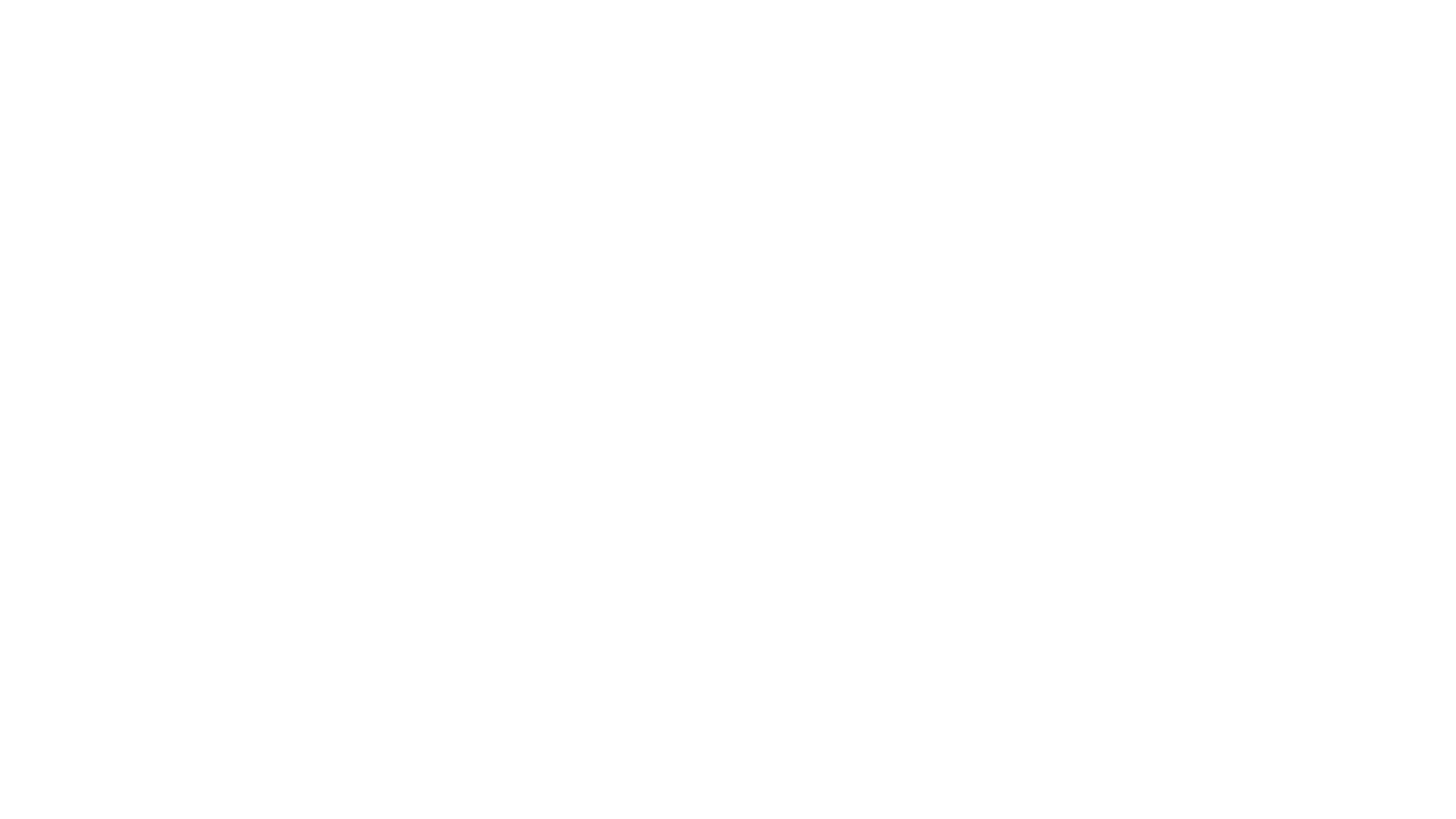 Economy where decisions are made by customs, beliefs, or habits.
Traditional Economy
This Photo by Unknown Author is licensed under CC BY-SA
Market Economy
Economy where decisions are made by individuals and corporations.
This Photo by Unknown Author is licensed under CC BY-SA-NC
Command Economy
Economy where decisions are made by the government
This Photo by Unknown Author is licensed under CC BY-NC
Mixed Economy
Economy with characteristics of more than one other economy.
This Photo by Unknown Author is licensed under CC BY
Economic Continuum
Where a county’s economy stands between Command and Market.
This Photo by Unknown Autho is licensed under CC BY-SA-NC
Gross Domestic Product
Measures the total value of the final goods/services produced within the borders of a country in one year.
This Photo by Unknown Author is licensed under CC BY-SA